Threat of Active Shooter
R.D. Hawkins
Emergency Coordinator
Virginia Department of Health
Roanoke City and Alleghany Districts
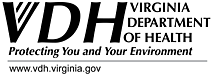 Objectives
To identify lessons learned from Roanoke City Health Department Threat of Active Shooter Incident.
Briefly discuss strengths and areas of opportunity based on the incident. 
Discuss tactical and strategic response considerations applicable to other health districts.
Situation
On October 27, 2016 (1050hrs) the Roanoke City Health Department received a phone call from a female subject advising that her boyfriend was going to shoot up the HD Office.
Caller ID was blocked.
Caller refused to give names or detailed information.
Stated that the boyfriend had received a recent HIV diagnosis.
Caller disconnected the phone call.
Call taker hung up phone.
Immediate Response
On-site Incident Command Team members mobilized.
Business Manager served as Incident Commander.
911 was called immediately (threat reported, not of an active shooter).
Facility was placed on enhanced security (not lockdown) with exterior entrances placed on access control mode. (Interior doors on normal access)
Notified Dept. of Social Services and downstairs tenants of the building to coordinate safety.
[Speaker Notes: The purpose of the talk today is to:
Provide a brief background about Ebola Virus Disease and the current situation in West Africa 
Discuss the recommendations for all travelers returning from affected areas 
Discuss the response for a possible Ebola student or faculty
Review recommendations for school planning 
Begin an open dialogue with the schools]
Immediate Response
Local Law Enforcement Officers arrived to the facility at 1105hrs. 
After initial police report information collection, LE on site advised that officers would not remain. Off Duty officers were offered to the HD through a paid process.
Staff was notified by 1st line supervisors as to the enhanced security procedures. Field deployed staff were notified as well. Outlying offices received notification by command staff.
[Speaker Notes: The purpose of the talk today is to:
Provide a brief background about Ebola Virus Disease and the current situation in West Africa 
Discuss the recommendations for all travelers returning from affected areas 
Discuss the response for a possible Ebola student or faculty
Review recommendations for school planning 
Begin an open dialogue with the schools]
Transitional Response
Event Notification and Situational Reporting from local to State Level.
Collaboration with local criminal investigation, which included staff interviews and technical support for administrative subpoenas or search warrants for records. 
Staff communications regarding operational security postures for the facility and staff. 
The election to maintain paid off duty law enforcement security on scene 27 Oct – 1 Nov.
[Speaker Notes: The purpose of the talk today is to:
Provide a brief background about Ebola Virus Disease and the current situation in West Africa 
Discuss the recommendations for all travelers returning from affected areas 
Discuss the response for a possible Ebola student or faculty
Review recommendations for school planning 
Begin an open dialogue with the schools]
Capability Analysis
Major strategic concerns:

The current Active Shooter Response Plan did not address a Threat of Active Shooter or Threat of Workplace Violence. 

Event Notification and Situational Reporting flow from local to state.
Notification staff utilized elsewhere.
Incomplete operational picture unfolding.
Internal approval before submission.
Capability Analysis
Strength
ICS Structure.
Access control utilization.
Information Sharing with partners/neighbors.
Physical site security for specific building.
Ability to procure paid law enforcement security.
Quick response by staff members fulfilling roles.
[Speaker Notes: The purpose of the talk today is to:
Provide a brief background about Ebola Virus Disease and the current situation in West Africa 
Discuss the recommendations for all travelers returning from affected areas 
Discuss the response for a possible Ebola student or faculty
Review recommendations for school planning 
Begin an open dialogue with the schools]
Capability Analysis
Area of Opportunity
Staff information sharing and the gossip cycle.
The expectation of broadcast information.
Staff personal security found to be lax.
Field operation staff accountability.
Incorporation of public address system in responses.
Designated staff and training for quick response to internal incidents. 
The use (misuse) of the term “Lockdown”.
Lack of uniform access control for all HD facilities.
Improvement Tasks
Addressing Threats of Active Shooter/ Workplace Violence in plans. (Currently in draft form pending committee review)
Addressing Lockdown, Enhanced Security Postures, Evacuation and All Clear processes in plans.
Consolidating internal response plans into a single document.
Incorporating an expanded list of internal responses to planning and staff training. 
Active Shooter, Threat of Active Shooter, Workplace Violence, Bomb Threat, Evacuation, Fire, Medical Emergency, Missing Child/Person, Security Incident, and Suspicious Package.
Attachment resources for preparedness such as contact lists, bomb threat, phone threat and suspicious package checklists.